Департамент образования и науки Курганской области 
ГБУ «Центр помощи детям»
Нейропсихологическая коррекция речевого нарушения детей раннего возраста
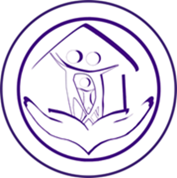 Витязева О.В. – учитель-логопед 
ГБУ «Центр помощи детям»
Условия нормального развития ребенка по Лурия А.Р.
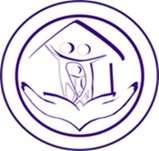 Здоровый речевой аппарат
Здоровая ЦНС
Генетическое здоровье
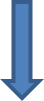 N
Соматическое здоровье
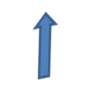 Здоровые анализаторные системы
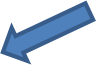 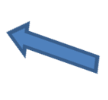 Обучение и воспитание по возрасту
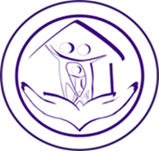 Взаимодействие психических функций
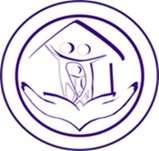 Нейропсихология
Нейропсихология – это междисциплинарное научное направление, лежащее на стыке психологии и нейронауки, нацеленное на понимание связи структуры и функционирования головного мозга с психическими процессами.
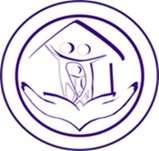 Нейропсихологический подход
1.Адаптация (сенсорная интеграция)
Сенсорная интеграция – организация сенсорных импульсов, делающая возможным их дальнейшую обработку и осмысление.
«Осмысление» выражается в понимании схемы тела, адаптационном ответе, обучении.
Благодаря сенсорной интеграции нервная система работает слаженно.
Человек способен эффективно взаимодействовать с окружающей средой и испытывать удовольствие от такого взаимодействия.
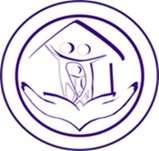 Нейропсихологический подход
2. Общение по возрасту 
Ситуативно-личностное общение ребенка со взрослым (первое полугодие жизни). «Комплекс оживления».
Ситуативно-деловая форма общения детей со взрослыми (6 месяцев — 2 года). Главной особенностью этой второй в онтогенезе формы коммуникации следует считать протекание общения на фоне практического взаимодействия ребенка и взрослого и связь коммуникативной деятельности с таким взаимодействием.
Внеситуативно - познавательная   форма  общения   (3—5 лет). Появление первых вопросов ребенка о предметах и их разнообразных взаимосвязях. Важнейшим средством коммуникации на уровне третьей формы общения становится речь.
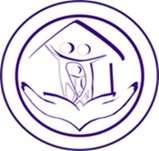 Нейропсихологический подход
3.Познавательная деятельность
Познавательный интерес - избирательная направленность личности на предметы и явления окружающие действительность.
 Познавательная деятельность – это активное изучение человеком окружающей действительности, в процессе которого индивид приобретает знания, познает законы существования окружающего мира и учится не только взаимодействовать с ним, но и целенаправленно воздействовать на него.
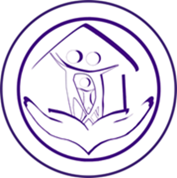 Нормы речевого развития ребенка раннего возраста
2 года:		  понимает и правильно выполняет двухэтапную инструкцию; 
       		 появляются вопросы «Что?», «Где?», «Куда?».
2 года – 2 года 2 месяца: говорит словосочетания, появляются предложения из двух с
                                слов; использует в речи дательный, творительный, предложный   падежи; словарь ребенка состоит из 50 – 200 слов.
2 года 2 месяца — 2 года 6 месяцев: произносит простые предложения из трех — четырех слов; начинает употреблять в речи предлоги.
2 года 6 месяцев: словарь расширяется до нескольких сотен слов; говорит в своей речи фразы, состоящие из 3  слов.
к 3 годам: говорит  сложноподчиненные предложения;  словарь включает  около 1000  слов (существительные, глаголы, наречия);  способен словом обобщить несколько предметов, имеющих общее назначение; проговаривает свои действия, играя или занимаясь чем-то в быту; ребенок начинает говорить о себе в первом лице; повторяет наизусть двустишия и четверостишия.
Основания для беспокойства
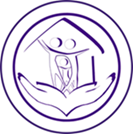 ребенок, имея нормальный слух, не реагирует на обращение; отсутствуют  жесты, даже указательный; 
стойкое и длительное по времени отсутствие речевого подражания новым для ребенка словам; 
при появлении речевого подражания ребенок, как правило, воспроизводит часть вместо целого слова или искажает его, использует аморфные слова;
ребенок не строит из накопленных слов предложений;
ребенок строит предложения, но их грамматическое оформление грубо искажено; 
не появляются глаголы;
не говорит о себе в первом лице;
Родители: «не хочет», «не интересно», «не слушает».
Мышление в раннем возрасте
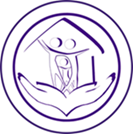 Мышление наглядно – действенное, то есть, устанавливаются связи между предметами через действия с этими предметами.
Мышление возникает и функционирует в предметной деятельности.
Появляются мыслительные операции; представление о результате.
Происходит включение речи в процесс мыслительной задачи.
Понятийное мышление
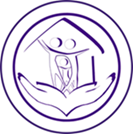 способность видеть суть явления;
навык найти причину событий и представить последствия;
возможность обращаться с информацией, систематизировать ее, выстраивать полную картину случившегося.
 Не бывает врожденного понятийного мышления. Ни один человек с ним не рождается. Оно развивается позже на основе наглядно-действенного и наглядно-образного, представляет собой более сложную форму мыслительной деятельности. Достичь глубины, сути явления, правильно проанализировать его – на все это требуется время.
Степени обобщения(предпонятийное мышление)
1 степень обобщения – слово обозначает один определённый предмет. (Слово совпало с ощущениями от данного предмета и образовалась прочная связь) Формируется к 12 месяцам
2 степень обобщения – слово обозначает группу однородных предметов (значение слова шире, оно менее конкретно, то есть, менее связано с каким –то определённым предметом) Формируется к 24 месяцам
3 степень обобщения – слово обозначает несколько групп предметов, имеющих общее название «игрушки», «посуда». Формируется к 36-42 месяцам.
Поля головного мозга
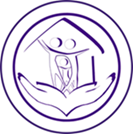 Первичные - уровень сличения
Вторичные - получают более сложную, переработанную информацию с периферии, чем первичные. Уровень понимания
Третичные - сложные ассоциативные поля, зоны перекрытия нескольких анализаторов. Согласованная работа обоих полушарий. Осуществление наиболее сложных психических функций, праксиса. Уровень называния
Форма
Различает основные объёмные формы (кубик, шарик)
Соотносит  (группирует) в 15 -18 мес. 
Выбирает по слову в 18 -21 мес. 
Называет в 24 -30 мес. 
Различает основные плоскостные формы (круг, треугольник, квадрат)
Соотносит  в 18 -24 мес. 
Выбирает по слову в 18-21 мес. (только круг)
Называет  в 27-33 мес. (круг и квадрат)
Величина
Соотносит в  15-18 мес. 
 Выбирает по слову в  24-30 мес.  Называет 36 мес.
Используется одноцветная пирамидка с 3 и 4 кольцами с 18 мес. (из двух предложенных колец ребенок выбирает большое). 
Собирает и разбирает двусоставную матрешку при помощи пошаговых инструкций взрослого: «открой лялю, спрячь лялю» в 18 мес. 
Собирает и разбирает трехсоставную матрешку по инструкции взрослого в 22 мес. 
Собирает и разбирает трехсоставную матрешку в 36 мес.
Основные цвета (красный, синий, жёлтый, зелёный, белый, чёрный)
Соотносит  в 21 -24 мес. 
Выбирает по слову в 24-30 мес. 
Называет 30-36
Предмет
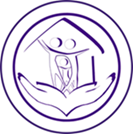 12 мес. 1 степень обобщения. Узнаёт предметы по слову.  На вопрос «Где лампа?» (мишка, кукла, мячик) ребенок должен посмотреть в сторону названного предмета.
 18 мес. Находит по слову 2 заданных предмета в коробке.
19 мес. Различает 4 заданных предмета среди множества.
24 мес. 2 степень обобщения (из множества выбирает всех кукол).
25 мес. Различает(соотносит) два предмета разного размера.
26 мес. Различает(соотносит) два цвета.
 Показывает 8 названных. предметов.
27мес. Различает(соотносит) две разные плоские геометрические формы.
36 мес. Узнаёт, где «один», где «много»
36 - 42 мес. 3 степень обобщения (начало), слово «игрушки» вмещает в себя кукол, мячи, кубики, которые предназначены для игры.  Выбирает игрушки, посуду из коробки. Формируется к 42 месяцам.
Картинка
14 мес. Узнаёт предметы на отдельных предметных картинках.
20 мес. Показывает предмет на сюжетной картинке; называет картинку.
21 мес. Соотносит реальный предмет и картинку. Показывает и называет 2 картинки; 
24 мес. Узнаёт отдельное действие на сюжетной картинке. (Где мальчик сидит? Где мальчик спит?) Соединяет картинку из2-х частей.
27 мес. Показывает на фото 4 названных по имени людей.
35 мес. Узнает род деятельности на картинке, если не может сказать, показывает (более расширенно: умывается, расчёсывается, читает, рисует).
36мес. Узнаёт «мультяшных» героев.
Книга
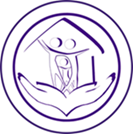 1.	8 мес. Прислушивается к разговору.
2.	14 мес. Узнаёт предметы на отдельных предметных картинках. 1 степень обобщения. Используется книга с отдельными картинками.
3.	17 мес. С удовольствием рассматривает картинки в книжке.
4.	20 мес. Показывает предмет на сюжетной картинке; называет картинку.
5.	22 мес. Слушает сказки.
6.	24 мес. 2 степень обобщения (из множества картинок в книге выбирает всех кукол (медведей, котов).
7.	25 мес. Перелистывает страницы книги.
8.	30-35 . Понимает название действий, показывает на картинках.
9.	36 мес. Узнаёт «мультяшных» героев.  Может показать где «посуда», где «игрушки», где «животные» -  3 степень обобщения.	Понимает прочитанные сказки. Отгадывает простые загадки (при отсутствии речи показывает на картинках).
Экспресс-диагностика
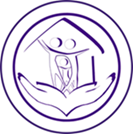 1.Отзывается на имя 11 мес.
2. Понимает вопрос «где мама?» 12 мес. Выполняет просьбу «обними маму» 12 мес.
3. Показывает части лица у куклы и взрослого (по подражанию) 10мес.  Называет подряд 2 части тела 22 мес.
4.Ориентируется в кабинете «где окно ( лампа, телевизор)?» 14 мес.
5. Находит названный предмет 12 мес.
6. Показывает предмет на картинке 14 мес.
7. Соотносит предмет с картинкой 21 мес.
8. Повторяет за взрослым два слова: «киса-муха», «кукла –мишка», «лапа – баба», «Вова –тётя».
9. Соотносит картинки – «парочки» 30мес.
10. Узнаёт предмет на сюжетной картинке 20 мес. Слушает сказки 22 мес.
Экспресс-диагностика
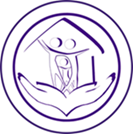 11.  Узнаёт действие на сюжетной картинке 24 мес.
12. Находит однородные предметы из множества 24 мес.
13. Понимает двухступенчатую инструкцию 30 мес.
14. Использует глаголы «есть», «пить», «спать» (хотя бы 2 )24 мес.
15. Произносит фразу из 2х слов со смыслом «Пойдем гулять», «Ната кушать» 29 мес.
16. Узнаёт звучание «голосов» и музыкальных инструментов – выбирает соответствующую игрушку 30 мес.
17. Произносит фразу из трех слов: «Ната хочет ехать», «мама, дай пить» 34 мес.
18. Называет два свойства предметов: «горячо», «холодно», «большой», «маленький», «хороший», «красивый»28 мес.
19. Спрашивает: «Что это»? Пользуется в речи оценочными словами «Хорошо, плохо» 33 мес. Разговаривает с куклой, мишкой 35 мес.
20. Отгадывает простые загадки.
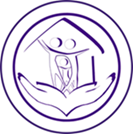 Спасибо за внимание!